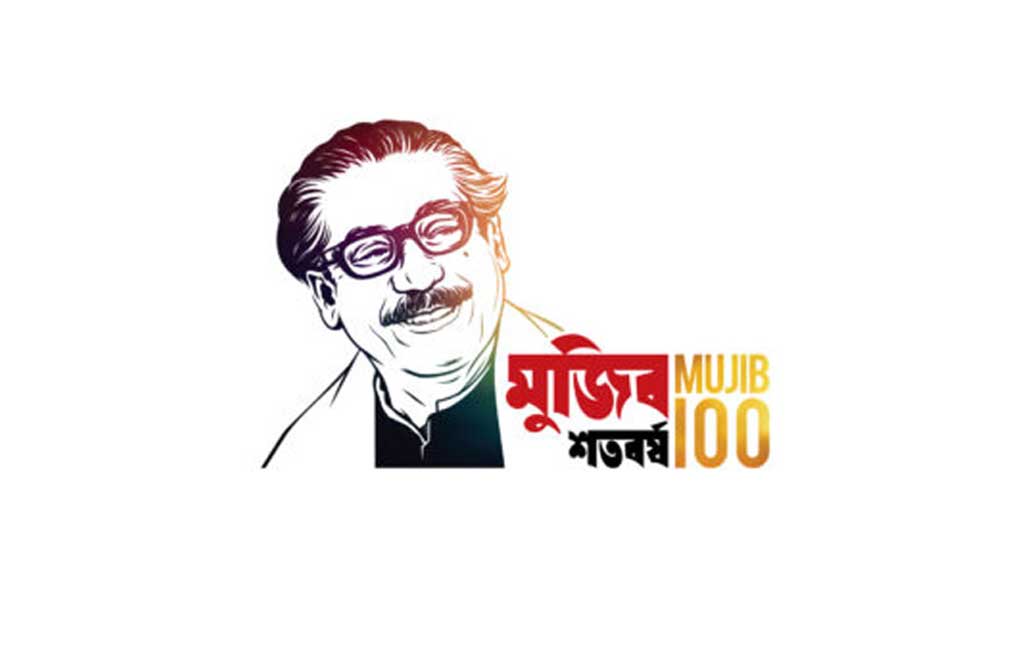 মুজিব মানে বাংলাদেশ
মুজিব মানে স্বাধীনতা,
মুজিব হলো স্বপ্ন দেখা
আমাদের ভালোবাসা।
মুজিব হলো একটি লক্ষ্য
বাংলার উন্নতি,
মুজিব মানে হাসিমুখ
শেখ হাসিনার সাফল্য।